CAUSE 1
CAUSE 2
CAUSE EFFECT FISHBONE DIAGRAM
Details:
Details:
Details:
Details:
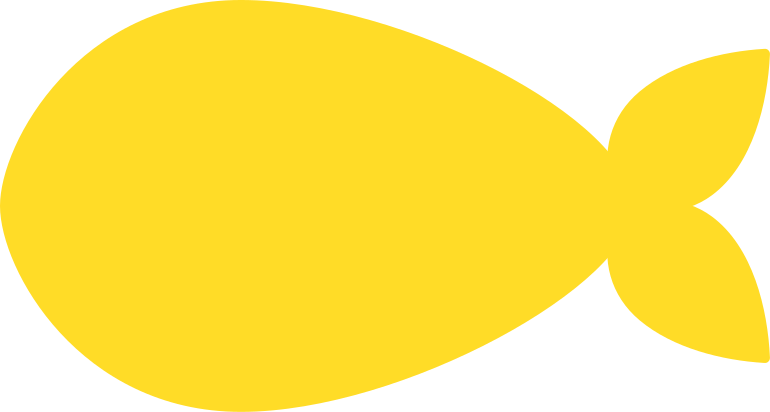 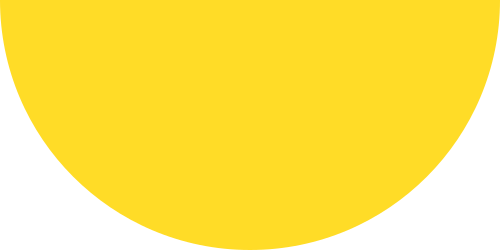 Details:
Details:
EFFECT
Details:
Details:
Details:
Details:
Details:
Details:
CAUSE 3
CAUSE 4
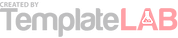